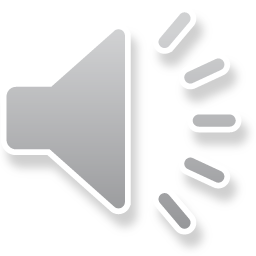 TRƯỜNG TIỂU HỌC GIANG BIÊN
Môn: TOÁN
Lớp 3
Giáo viên: LÊ THỊ HẬU
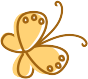 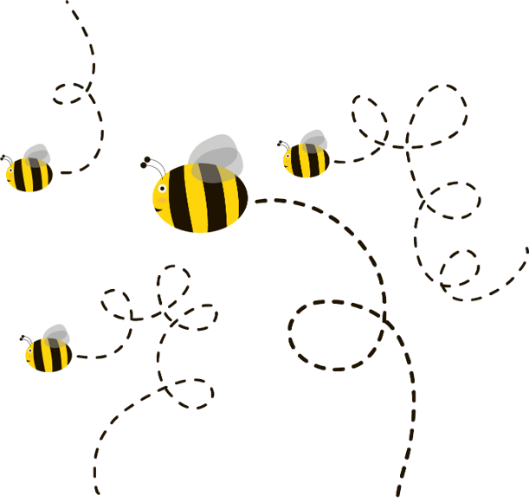 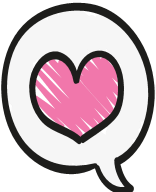 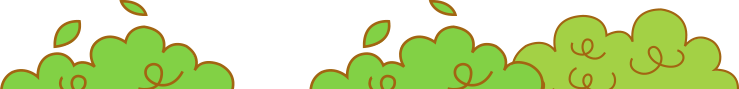 CHÀO CÁC EM HỌC SINH KHỐI 3 
ĐẾN VỚI LỚP HỌC TRỰC TUYẾN
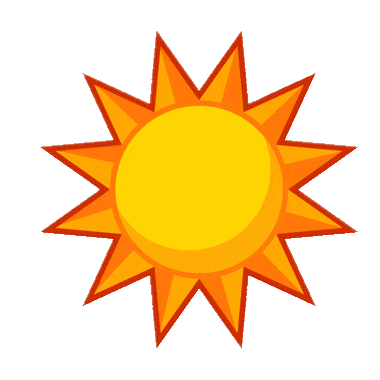 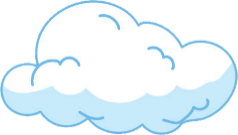 Toán
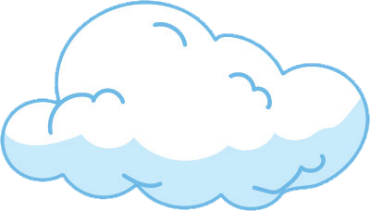 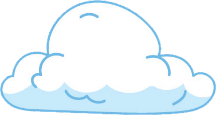 Chia số có ba chữ số
cho số có một chữ số (tiếp theo)
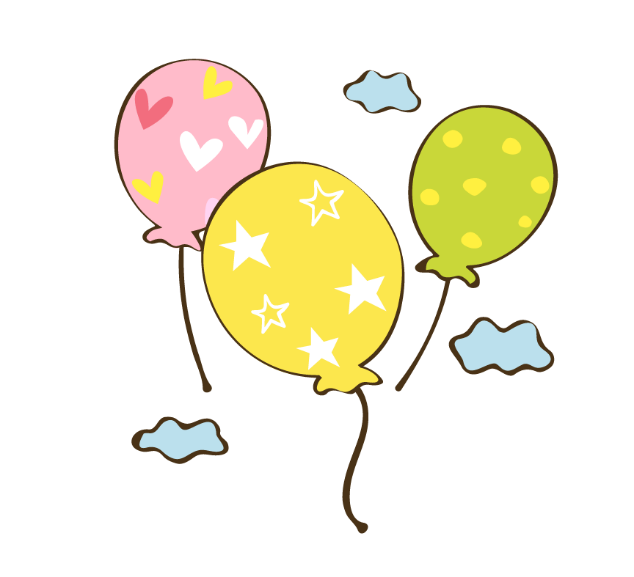 [Speaker Notes: Ở tiết học trước chúng ta đã được học “Chia số có 3 chữ số cho số có 1 chữ số”. Ngày hôm nay cô sẽ cùng các em thực hiện những phép chia đặc biệt hơn. Chúng ta cũng chia số có 3 chữ số cho số có 1 chữ số nhưng ở thương xuất hiện chữ số 0 ở hàng đơn vị.]
Mục tiêu::
- Biết đặt tính và tính chia số có ba chữ số cho số có một chữ số với trường hợp thương có chữ số 0 ở hàng đơn vị.
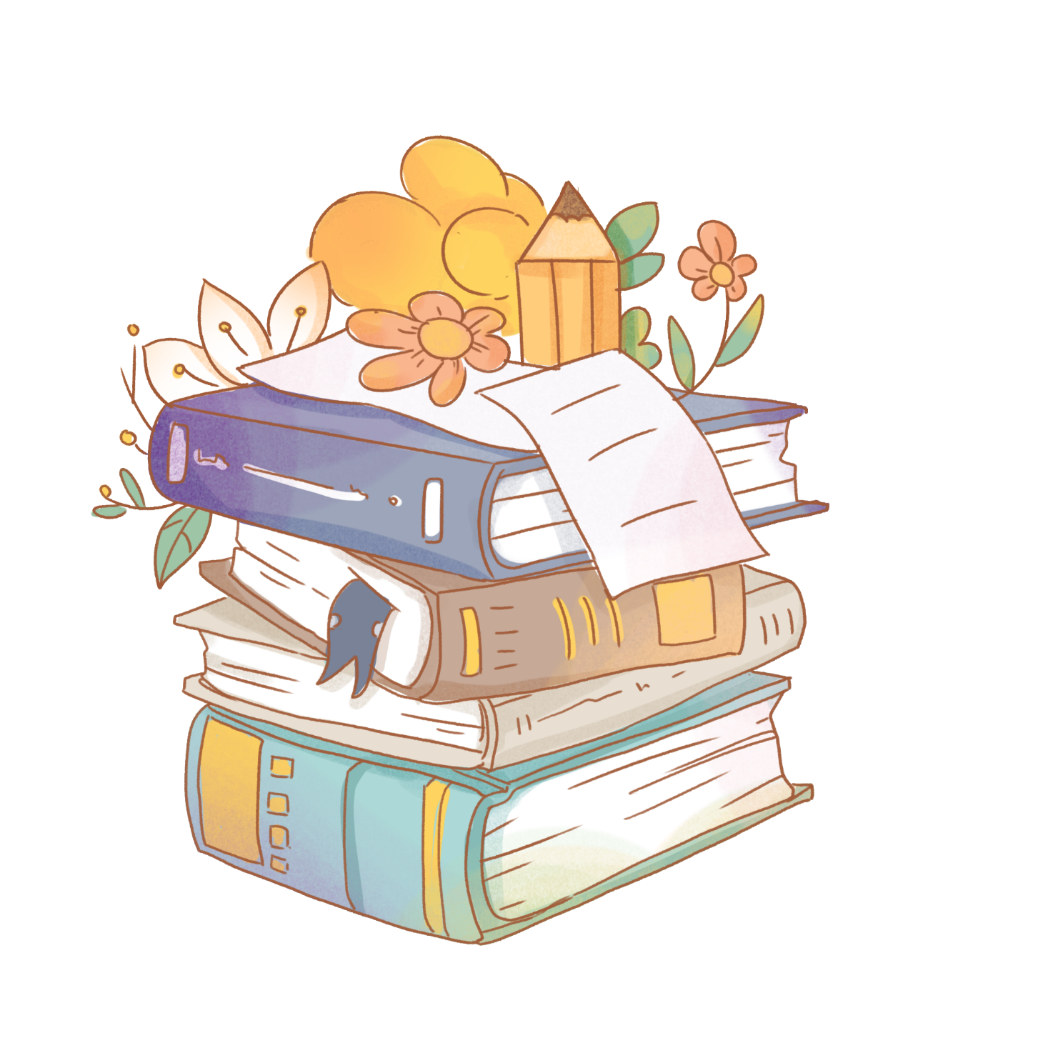 Thực hiện phép chia
1
560 : 8 = ?
56 chia 8 được 7, viết 7.
56
0
8
560
7 nhân 8 bằng 56; 56 trừ 56 bằng 0
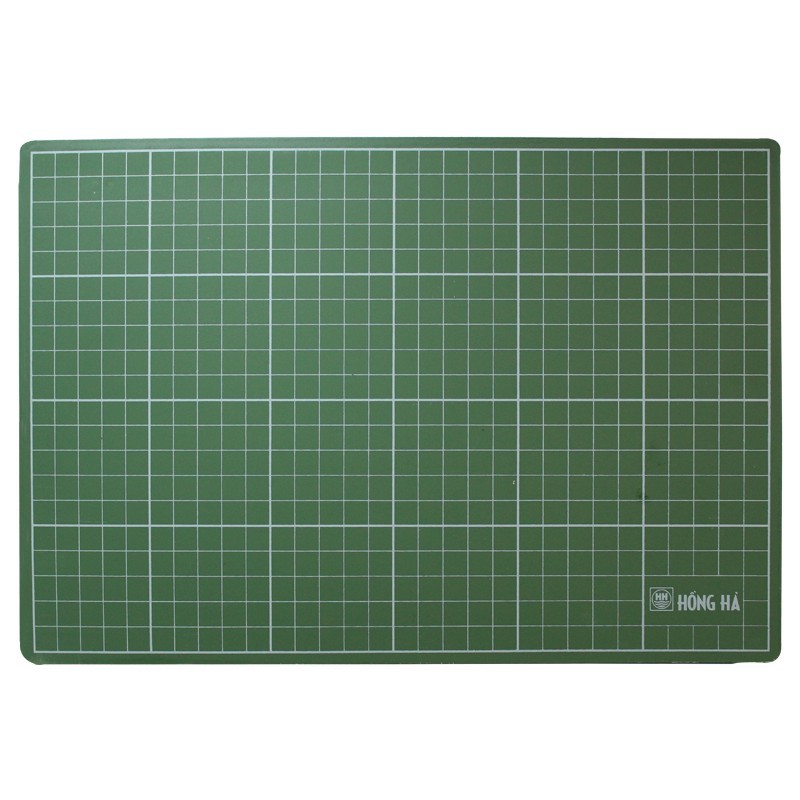 56
0
7
Hạ 0; 0 chia 8 được 0, viết 0.
0 nhân 8 bằng 0; 0 trừ 0 bằng 0
0
0
560 : 8 = 70
0
[Speaker Notes: Để thực hiện phép tính này ta cũng đặt tính rồi tính. ( hiện đặt tính)
Ta thực hiện tính từ trái sang phải. (mũi tên)
Ta lấy 56 chia 8…….Kết thúc lượt chia thứ nhất, số dư là 0
Hạ 0……..
Ta thấy thương có chữ số ở hàng đơn vị là 0]
632 : 7 = ?
63 chia 7 được 9, viết 9.
2
7
632
63
9 nhân 7 bằng 63; 63 trừ 63 bằng 0
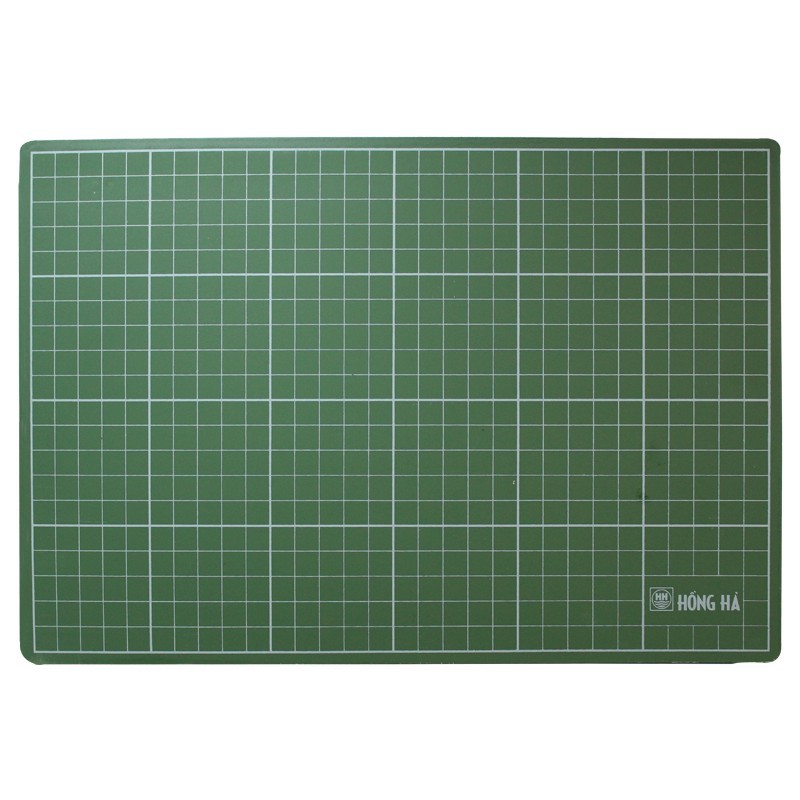 63
0
9
Hạ 2; 2 chia 7 được 0, viết 0.
0 nhân 7 bằng 0; 2 trừ 0 bằng 2
0
0
632 : 7 = 90 (dư 2)
2
[Speaker Notes: Đọc tương tự như phép chia trên
KL: Phép chia này có thương cũng có chữ số ờ hang đơn vị là 0. và đây là phép chia có dư]
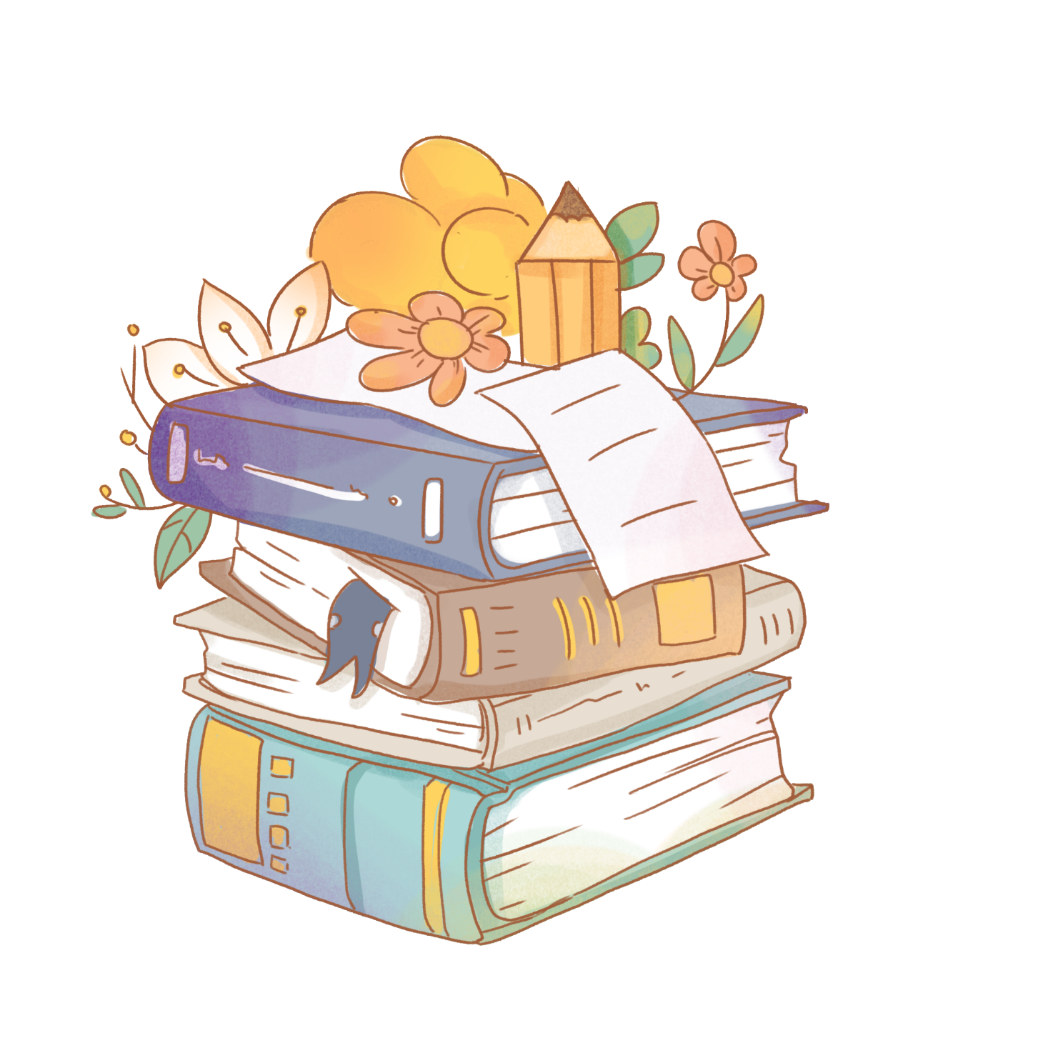 2
Bài tập
[Speaker Notes: Như vậy cô vừa hd các em thực hiện phép chia số có ba chữ số cho số có 1 chữ số mà thương có chứa chữ số 0 ở hang đơn vị. Bây giờ chúng ta cùng nhau luyện tập.]
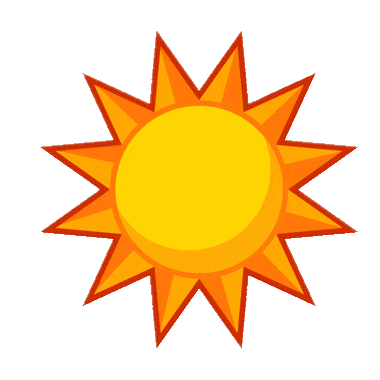 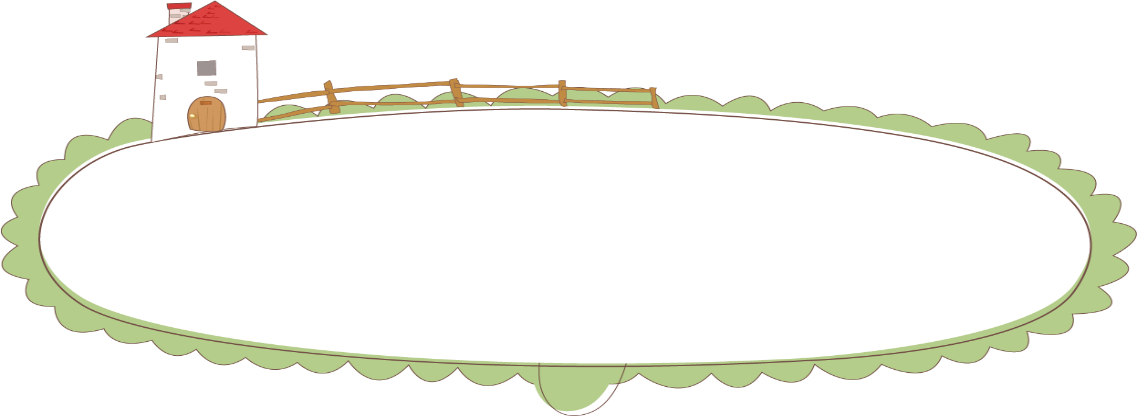 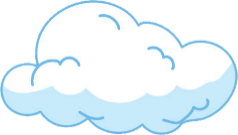 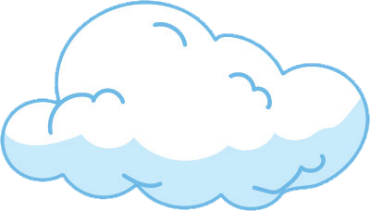 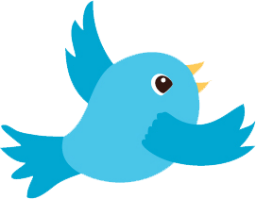 Bài 1: Tính
a)
350
490
420
400
480
725
7
7
6
5
4
6
b)
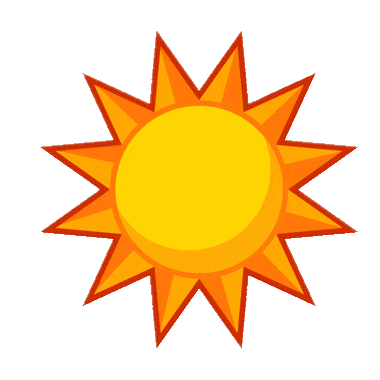 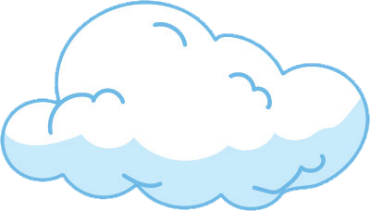 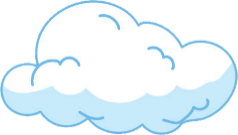 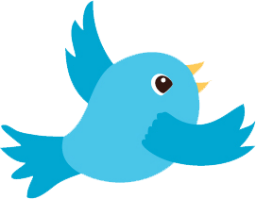 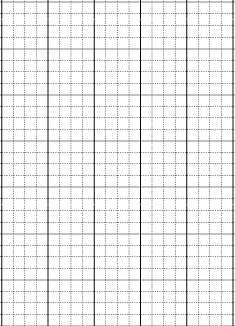 7
350
0
35
5
0
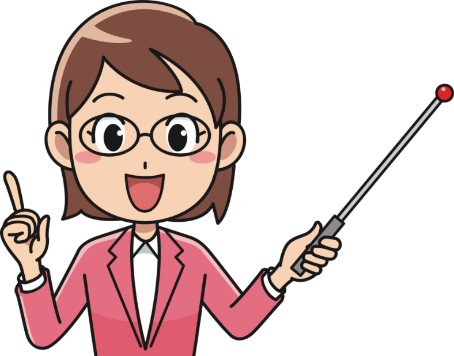 0
0
0
VỞ
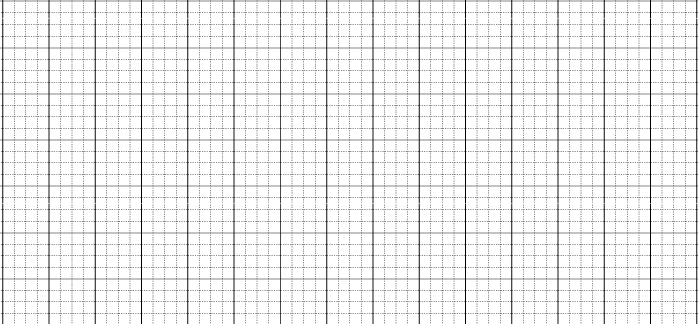 Bài 1: Tính
a)
35
50
490
00
7
6
4
7
5
6
420
725
400
350
480
0
0
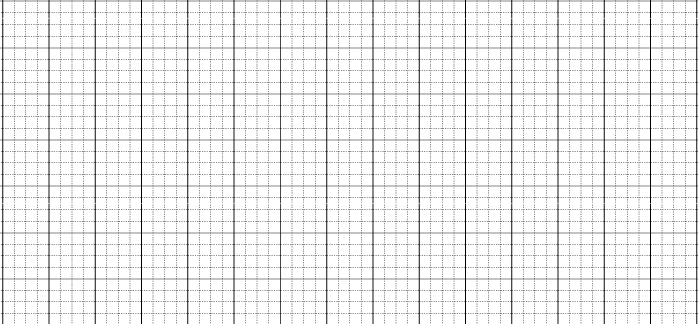 b)
VỞ
Bài 2:
Năm 2021 có 365 ngày, mĕ Ǉuần Δ˙ có 7 ngày.
HĈ năm 2021 gồm bao nhΗłu Ǉuần Δ˙ và mấy
ngày?
Bài giải
Ta có: 365 : 7 = 52 ( dư 1)
Vậy năm 2021 có 52 Ǉuần Δ˙ và dư 1 ngày
Đáp số: 52 Ǉuần Δ˙ và dư 1 ngày
[Speaker Notes: Đọc đề bài, xác định yêu cầu đề bài. 
Hướng dẫn giải]
ĐS
Bài 3:
a)
6
b)
185
7
283
18
3
0
28
4
Đ
S
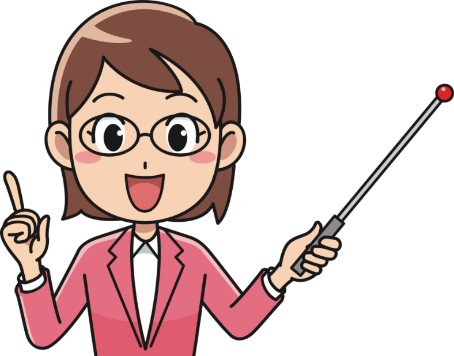 05
3
0
0
5
185 : 6 = 30 (dư 5)
283 : 7 = 4 (dư 3)
[Speaker Notes: Hỏi: Tại sao câu b chọn sai ( vì mới thực hiện 1 lượt chia thứ nhất)]
BÀI TẬP
1. Hoàn thành bài vào vở toán.
2. Chuẩn bị bài: 
	Giới thiệu bảng nhân SGK trang 74
Chào tạm biệt các em.